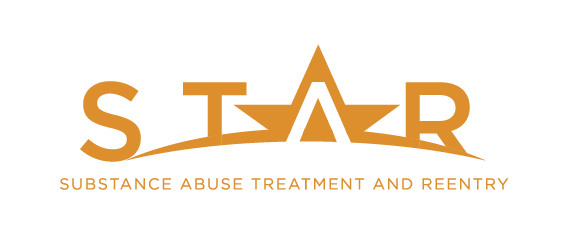 Otis D. Wright, II, U.S. District Judge
Rozella A. Oliver, U.S. Magistrate Judge
Amanda M. Bettinelli, Assistant U.S. Attorney
Cathleen Cunningham, LMFT
Raul Ayala, Supervising Federal Public Defender
Kristie Rzonca, U.S. Probation Officer
Timothy J. Searight, Assistant U.S. Attorney
────────────
INTEGRATED CARE CONFERENCE
Hilton Universal City Hotel
October 24, 2018
MISSION STATEMENT
The mission of STAR is to increase community safety by providing a Court team approach that provides accountability, treatment, recovery services and other resources to individuals on community supervision to assist them in changing their behaviors so that they live sober, law-abiding and productive lives.
STAR HISTORY
Established in January 2010
─  Under the leadership of U.S. District Judge Otis D. Wright, II
 Collaboration Between 4 Federal Court Agencies And Treatment Providers

	U.S. District Court
	U.S. Probation
		U.S. Attorney’s Office
		Federal Public Defender’s Office
		MH/SA Treatment Provider
Post-conviction Program For Individuals On Federal Supervision
Created To Address Substance Abuse And High Recidivism Issues 
─ Transitioned from traditional “re-entry” to “violator’s” court to increase participant pool
─ Integrates drug & alcohol and mental health treatment with criminal justice system case monitoring
Based on 10 Principles of National Association of Drug Court Professionals (“NADCP”)
THE STAR TEAM
STAR AT-A-GLANCE
PARTICIPANT REFERRAL PROCESS
TRANSITION FROM RE-ENTRY TO “VIOLATOR’S” COURT
           ─ Demonstrated need for increased supervision accountability
          ─ Marked increase in participant pool

BEFORE ACCEPTANCE STAR APPLICANTS MUST:
Meet all eligibility requirements on STAR referral form
Observe 4 consecutive STAR court sessions
To demonstrate willingness and ability to comply with STAR rules
Meet 1:1 with STAR Judge
Have no pending federal court hearings 
Must test clean (UA)
PRIMARY REFERRAL SOURCES
─ Judges
─ Probation Officers
─ Defense Attorneys
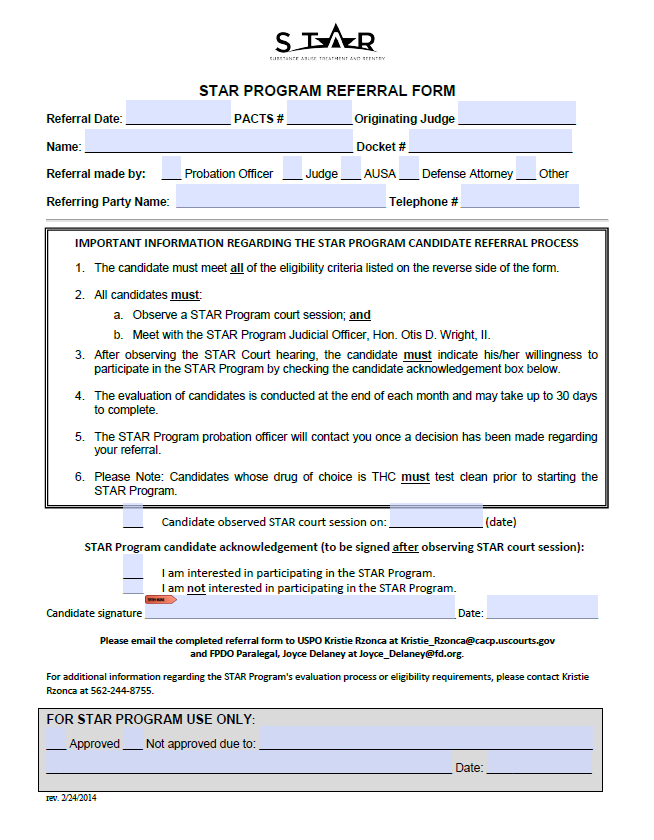 Evidence Based Risk Needs Assessment
PCRA: Post Conviction Risk Assessment Tool Used by USPOs to
Identify Dynamic & Criminogenic Risk Factors
COMPARISON OF ADULT SUPERVISION SYSTEMS
IMPLEMENTING EVIDENCE-BASED PRACTICESTEN KEY COMPONENTS OF DRUG COURTS
Justice and Treatment Integration
Non-adversarial Approach
Identification of Eligible Participants 
(High Risk/High Needs)
Continuation of Treatment Services
Frequent and Random Drug Testing
Coordinated Strategy of Participant Compliance
Judicial Supervision/Interaction
Monitoring and Evaluation of Program Goals & Outcomes
Interdisciplinary Education
Develop & Foster Community Partnerships
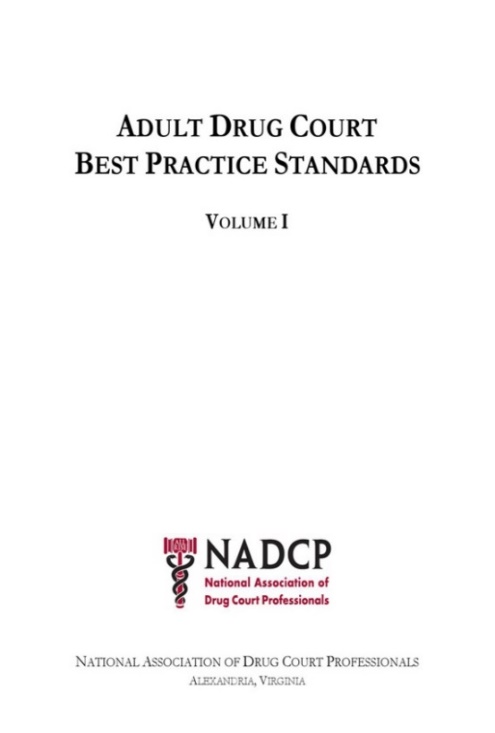 www.AllRise.org
Key Service Components
Voluntary Participation
─ Participant can “opt out” of program
Identify High-Risk and High-Needs Individuals
─ Must have documented substance abuse history
─ Must have demonstrated need for increased accountability 
Provide Comprehensive Substance Abuse and Mental Health Treatment
Utilize Collaborative Team Approach
Active Judicial Interaction and Intervention
Addition of Mag. Judge Oliver in LA to provide continuous judicial involvement
STAR Court Expansion to Eastern Division (Riverside) and Surrounding Area
Use of Graduated Sanctions & Incentives*
Participant provide feedback on program with “Participant Satisfaction Survey”
STAR UTILIZES GRADUATED SANCTIONS
CLINICAL ASSESSMENTS
STAR PARTICIPANT CHARACTERISTICSMENTAL HEALTH ISSUES
Significant & Undiagnosed MH Issues, including 1 or more of the following MH conditions:
Current Participant Population is 
100% Co-Occurring
MENTAL HEALTH TREATMENT MODALITIES
INTEGRATED MENTAL HEALTH TREATMENT
PARTICIPANT CHARACTERISTICS
GENERAL BACKGROUND INFO
LIMITED OR NO WORK EXPERIENCE

 UNHEALTHY PEER ASSOCIATIONS

 UNSUITABLE HOUSING OPTIONS

 STRAINED FAMILY RELATIONSHIPS

 DIFFICULTY IN PARENTAL ROLE
MOST HAVE 9th, 10th GRADE EDUCATION
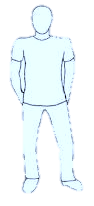 STAR PARTICIPANT CHARACTERISTICS 
CRMINAL HISTORY BACKGROUND
Most Present w/Significant Criminal History
─ Criminal History Categories IV, V and VIs
─ 87% w/Gang Ties/Affiliations
─ Average 10+ years in custody, not  including juvenile convictions
UNDERLYING CRIMINAL CHARGES
Drug Offenses Highest % of Criminal Cases
N=23
STAR PARTICIPANT CHARACTERISTICSSUBSTANCE ABUSE HISTORY
Significant & Documented SA Hx

Most have no prior SA Tx

Prone to relapse

Primary DOCs: Meth, Cocaine, Heroin and Alcohol

In “Violation” Status w/the Court prior to Joining STAR

─ Average 3 or More Positive, Missed, Diluted UA Tests
MOST BEGIN DRUG USE PRIOR TO AGE 18
STAR TREATMENT INTERVENTIONS
STAR INTERVENTIONS
TYPICAL TREATMENT WEEK
Random Drug Testing 
Individual Therapy w/ Team Therapist
Attend 3 Self-Help Meetings (NA, AA, Al-Anon)
Fellowship with NA Community
─ Work the Steps with a Sponsor
─ Read Big Book (donated to participants by STAR)
Attend Weekly CBT Group
Relapse Prevention Weekly
Attend STAR Court Session 
Contact with Probation Officer
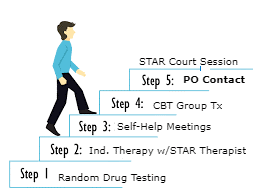 STAR BY THE NUMBERS
*total no. since January 2010
GRADUATION REQUIREMENTS
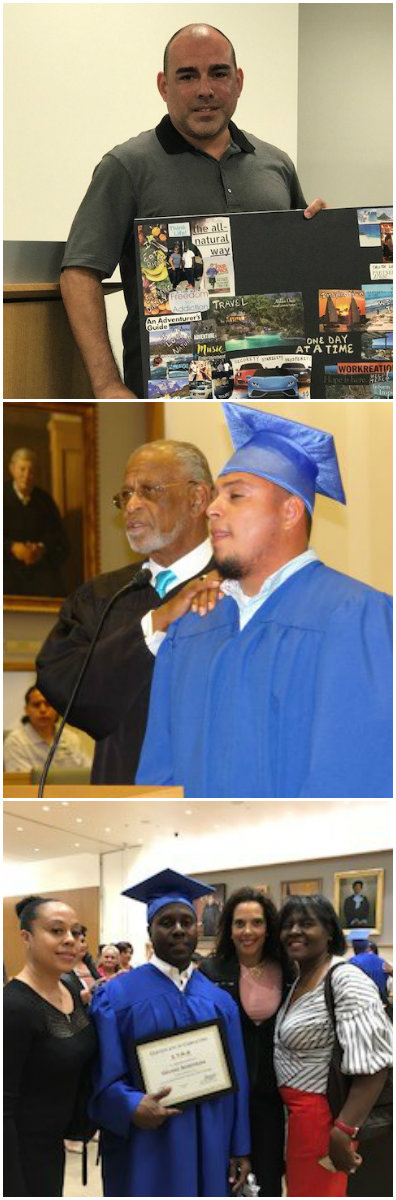 Participate in STAR for at Least 1 Year
  Prepare & Present Relapse Prevention Plan
  Clean and Sober 6 Months 
  90 Consecutive Days of Compliance
  Maintain Stable Housing and Employment
  Complete Participant Satisfaction Survey
  Exit Interview with STAR Judges
LESSONS LEARNED
Individualized Treatment Plans
  Meeting Participants Where They Are
  Expansion of the Program to Eastern Div. (Riverside)
  “Give Me 90 Days” 
	– Building Participant Trust in the Process
	– Survey Participants for Feedback
  It Should be Harder to Get Out, Than It is to Get In
	 – Allowing Participants to Rejoin After Termination
  Clean Up, Where You’ve Messed Up – Restorative Justice Principles 
	 – Monthly Service Project
COMMUNITY PARTNERS
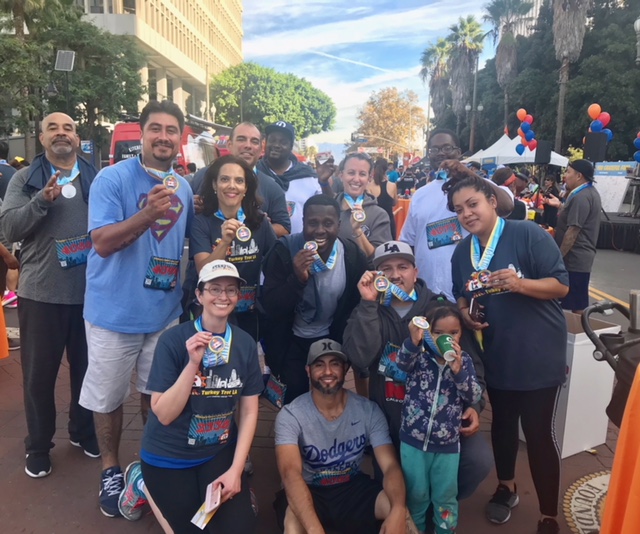 Emerging Leaders Academy
  Goodwill Industries
  Homeboy Industries/Homegirl Café
  L.A. Kitchen
  ─ Culinary Arts Training Program
  Los Angeles City Library
  Narcotics/Alcoholics Anonymous
  Project Fatherhood
  The Midnight Mission
  ─ Monthly Lunch Service
  ─ Participate in Annual Turkey Trot
Turkey Trot, Thanksgiving Day, 2017
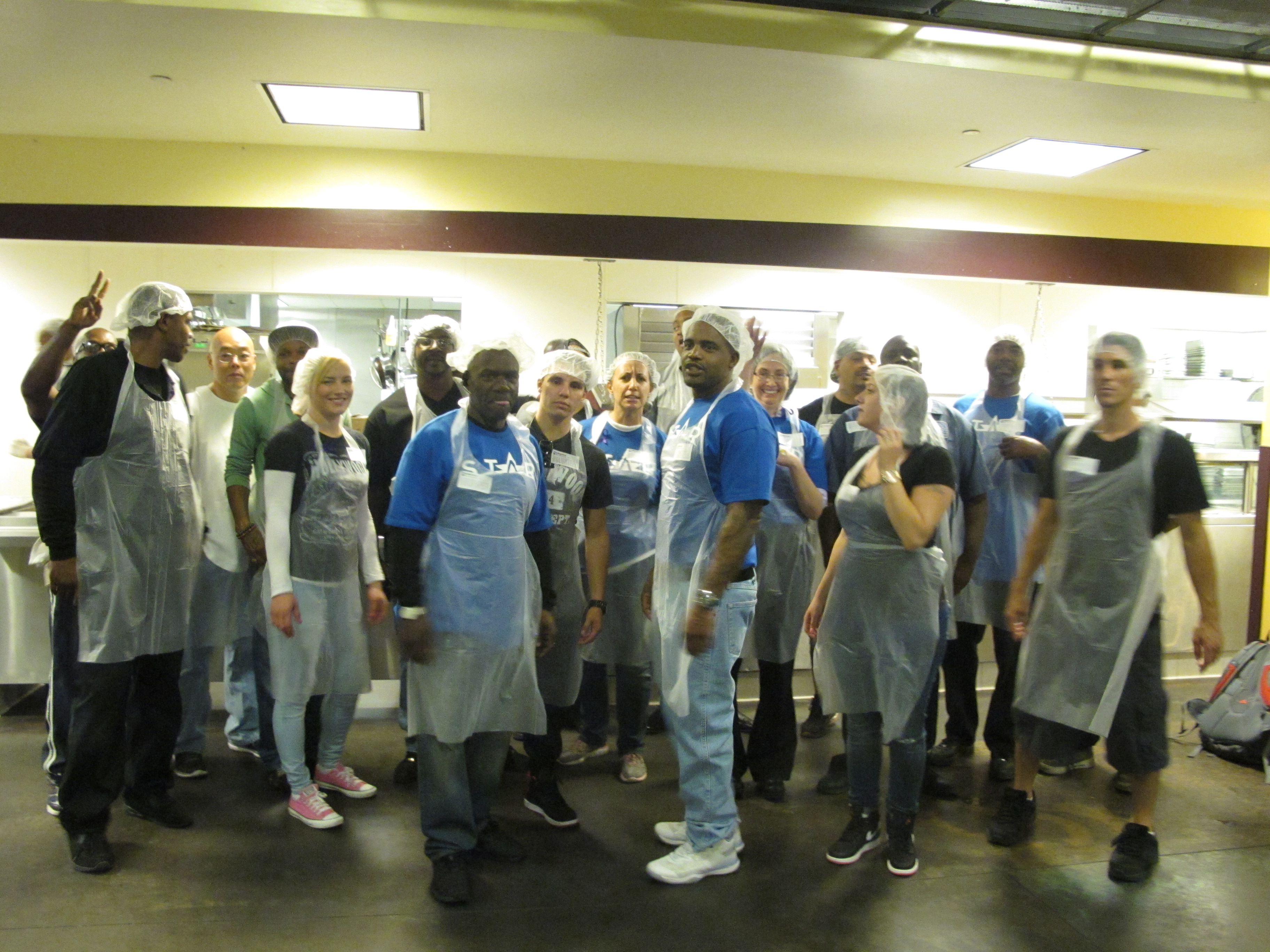 Lunch service at The Midnight Mission
WHAT WE’VE LEARNED FROM OUR PARTICIPANTS
PARTICIPANT SATISFACTION SURVEY RESPONSES
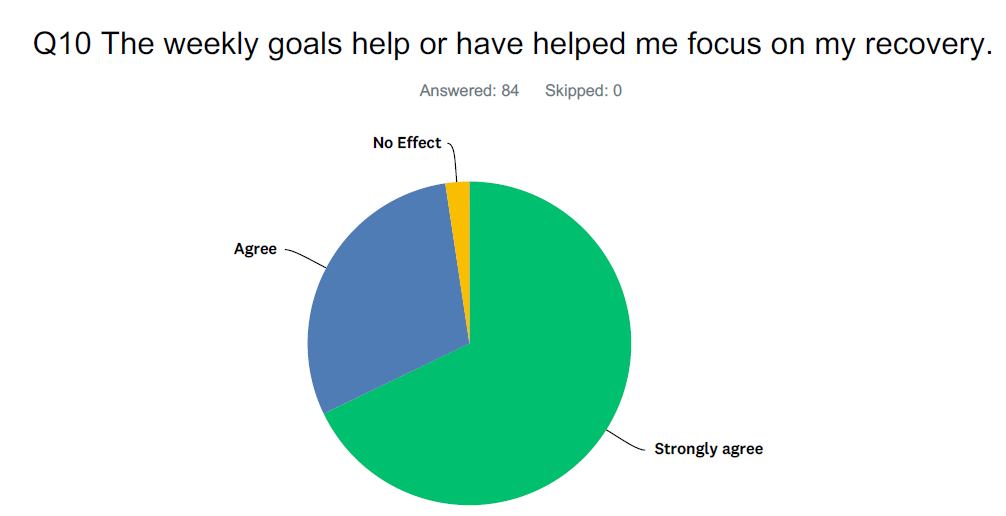 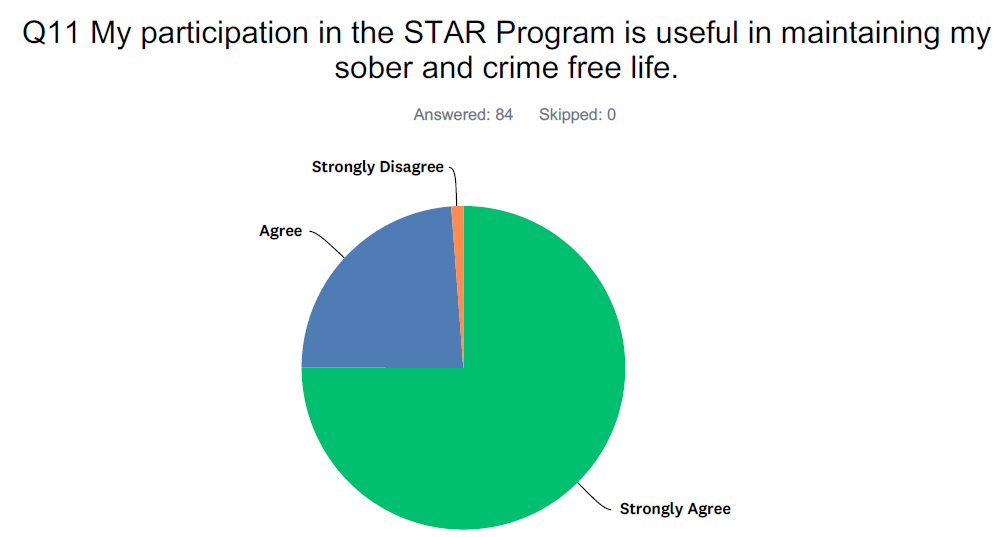 PARTICIPANT SURVEY RESPONSES
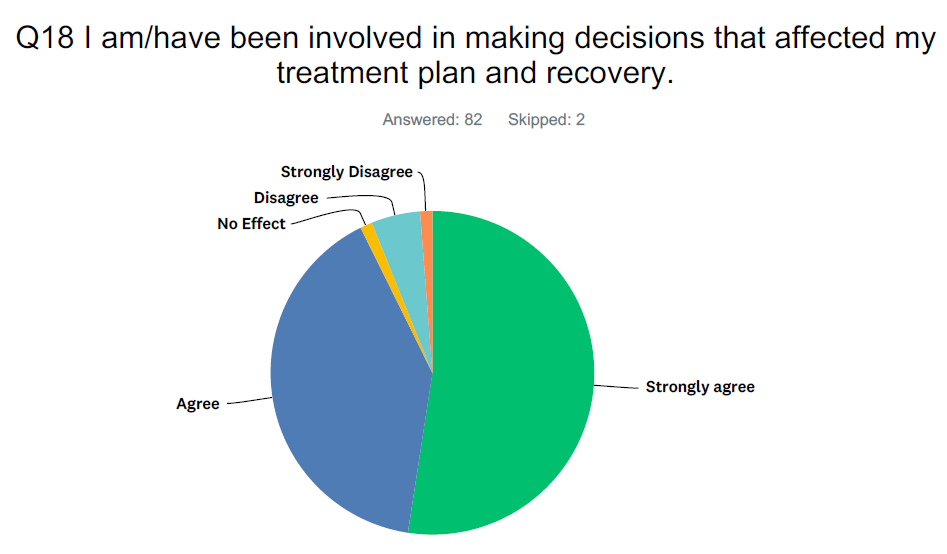 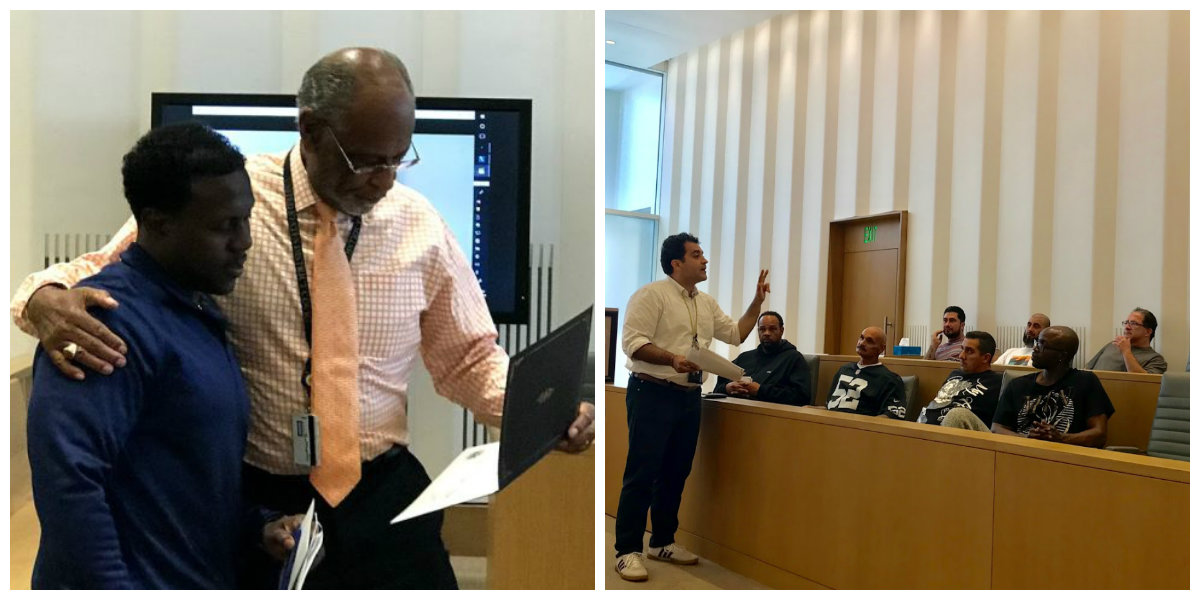 Q25 What aspect of the STAR program is/has been the most helpful to you in maintaining your sobriety and crime free lifestyle?
“STAR operates like family.”
“It was a chance to stay free.”
“I do not want to show up at the STAR and disappoint anyone and most of all embarrass myself. That's what is keeping me sober.”
“Almost going to prison losing every little thing I started.”
“Attending weekly meetings face-to-face.”
“Accountability/weekly check-ins.”
“It has maintained me. It helps to be surrounded with so much support.”
“The NA meetings and community service, as well as the support that is offered.”
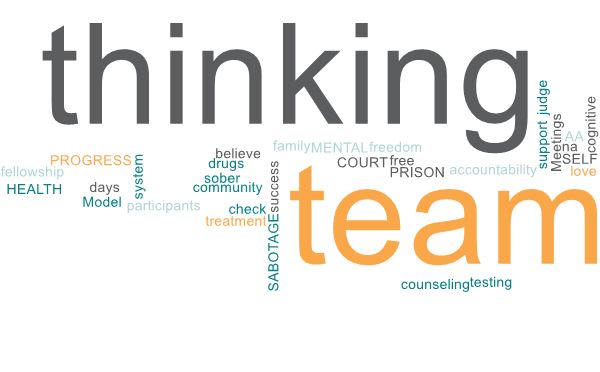 THANK  YOU!
For additional information about STAR, please contact one of the following team members:

Kristie Rzonca, United States Probation Office
Kristie_Rzonca@cacp.uscourts.gov
	
Raul Ayala, Collaborative Courts Supervising DFPD
Raul_Ayala@fd.org

Joyce Delaney, FPDO Paralegal 
Joyce_Delaney@fd.org